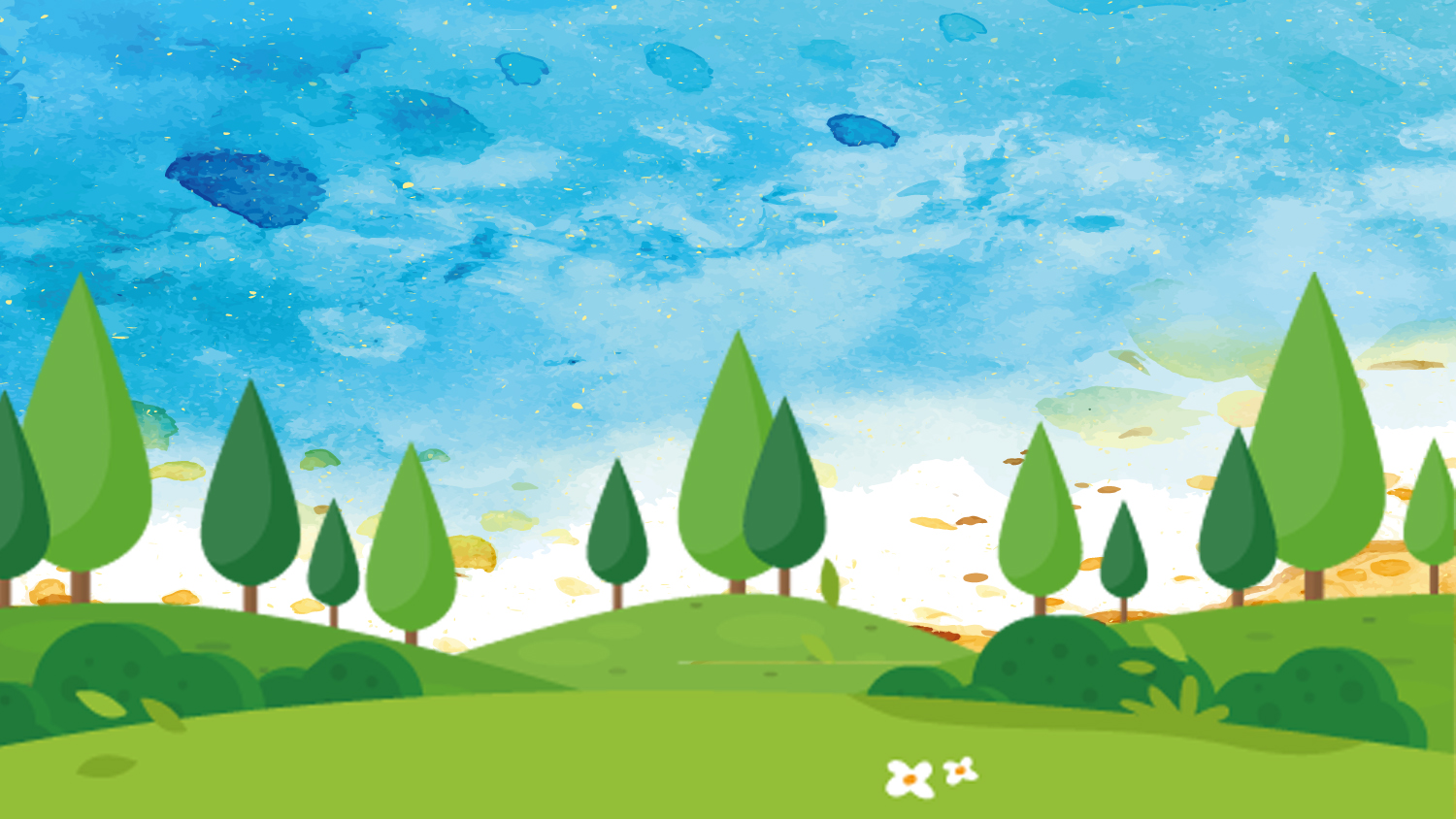 CẢM XÚC CỦA EM
BÀI 3
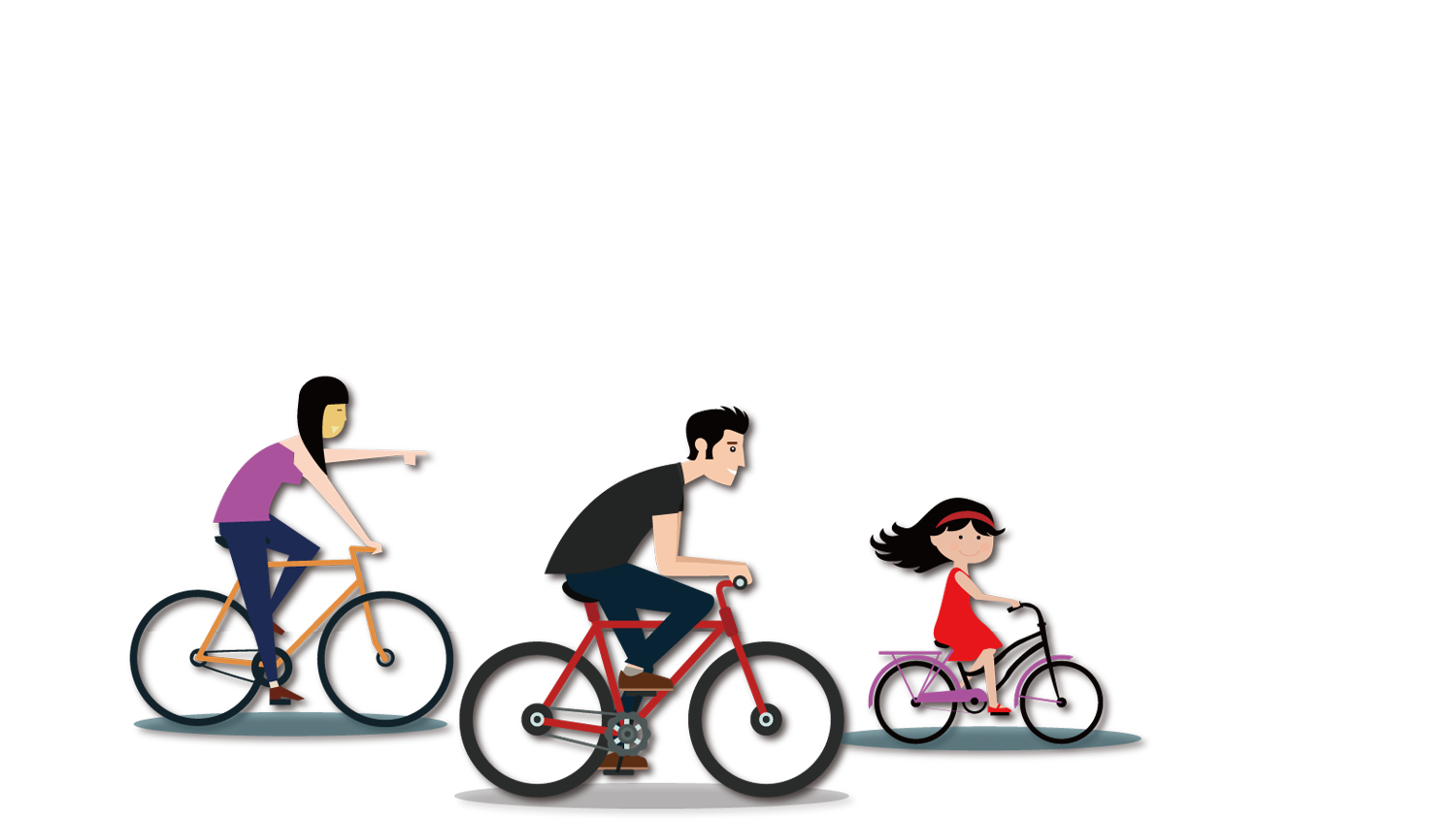 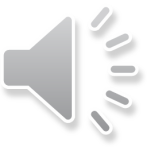 KHỞI ĐỘNG
KHÁM PHÁ – KẾT NỐI
Hoạt động 1
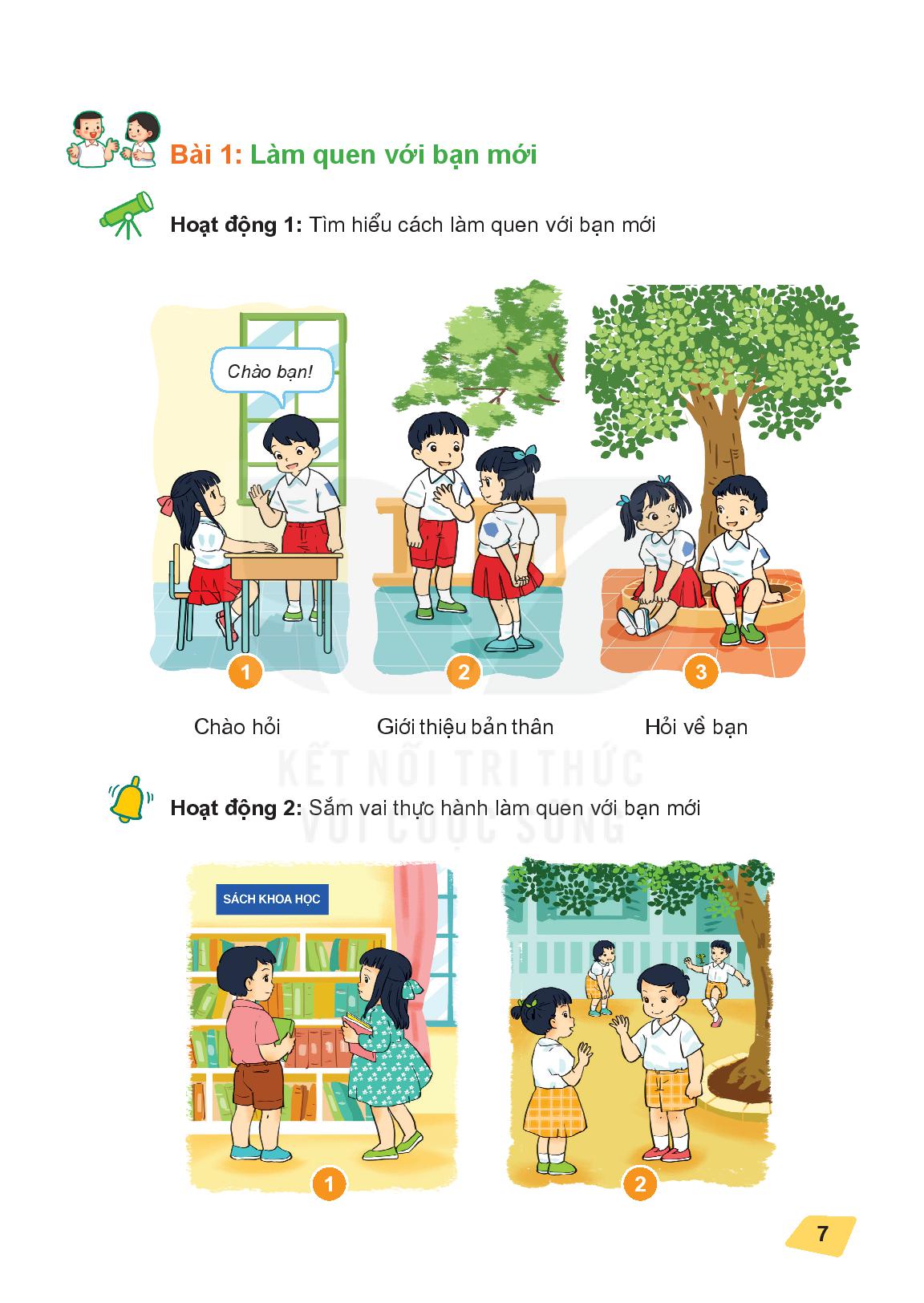 Nhận biết cảm xúc
- Từng khuôn mặt dưới đây biểu hiện cảm xúc gì?
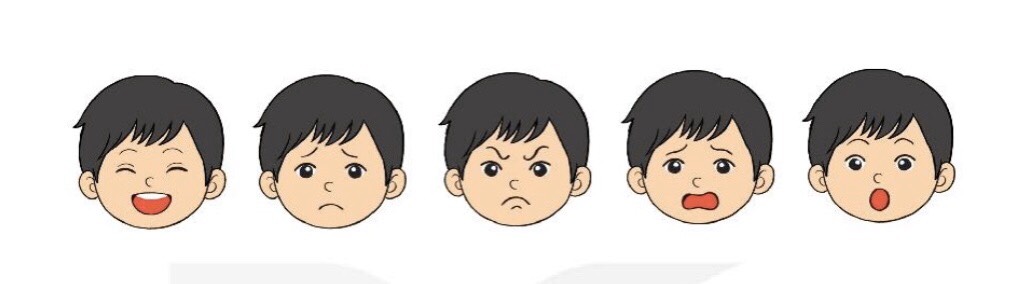 Vui mừng
Tức giận
Ngạc nhiên
Buồn bã
Sợ hãi
Hoạt động 1
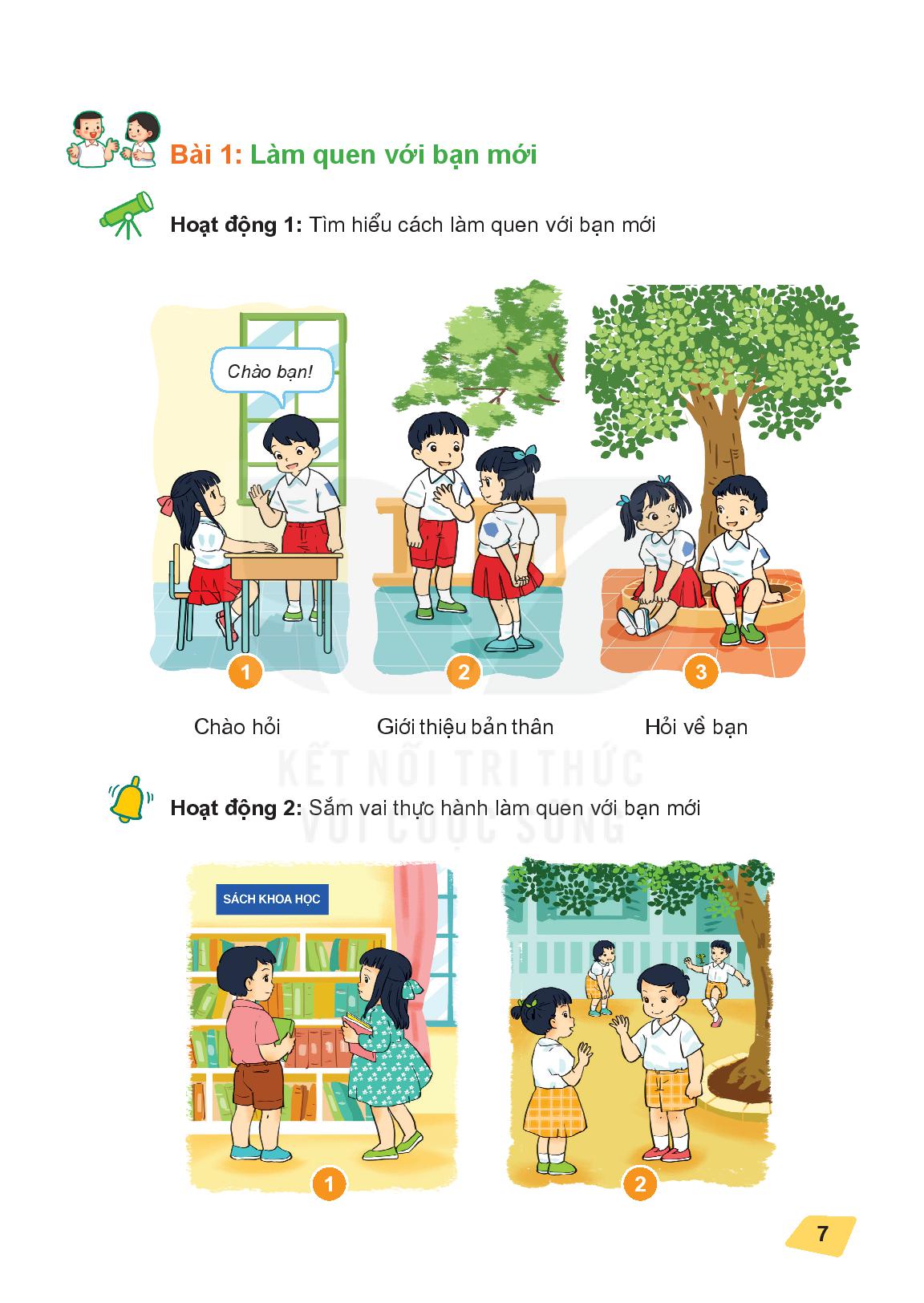 Nhận biết cảm xúc
Em cảm thấy như thế nào nếu ở trong những tình huống sau?
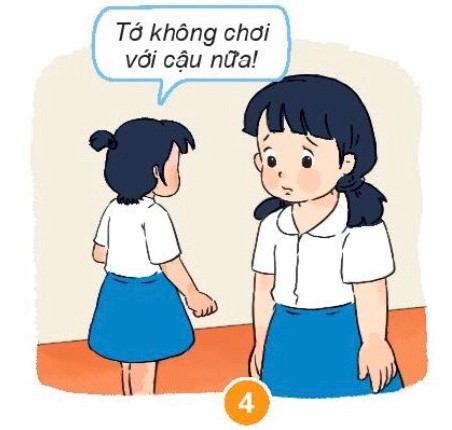 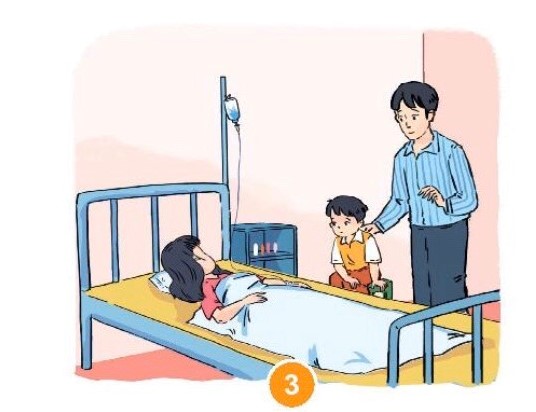 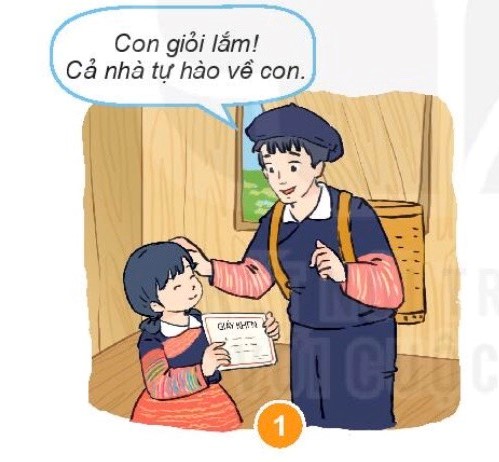 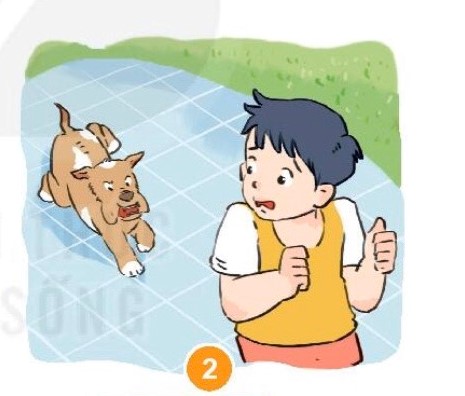 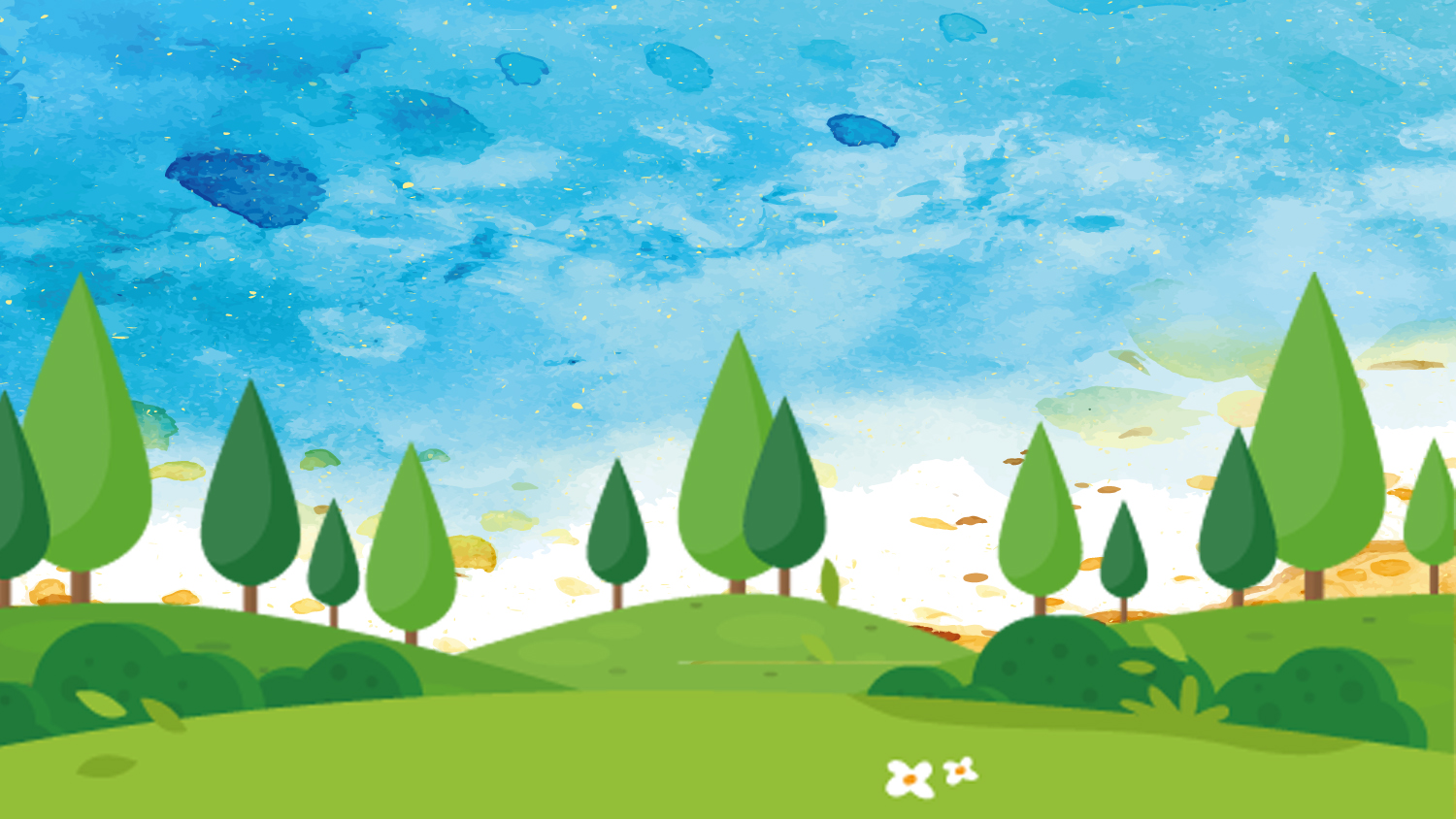 Vui, buồn, tức giận, sợ hãi, … là những cảm xúc cơ bản của mỗi người khi trải qua các tình huống khác nhau trong cuộc sống.
THỰC HÀNH
Hoạt động 2
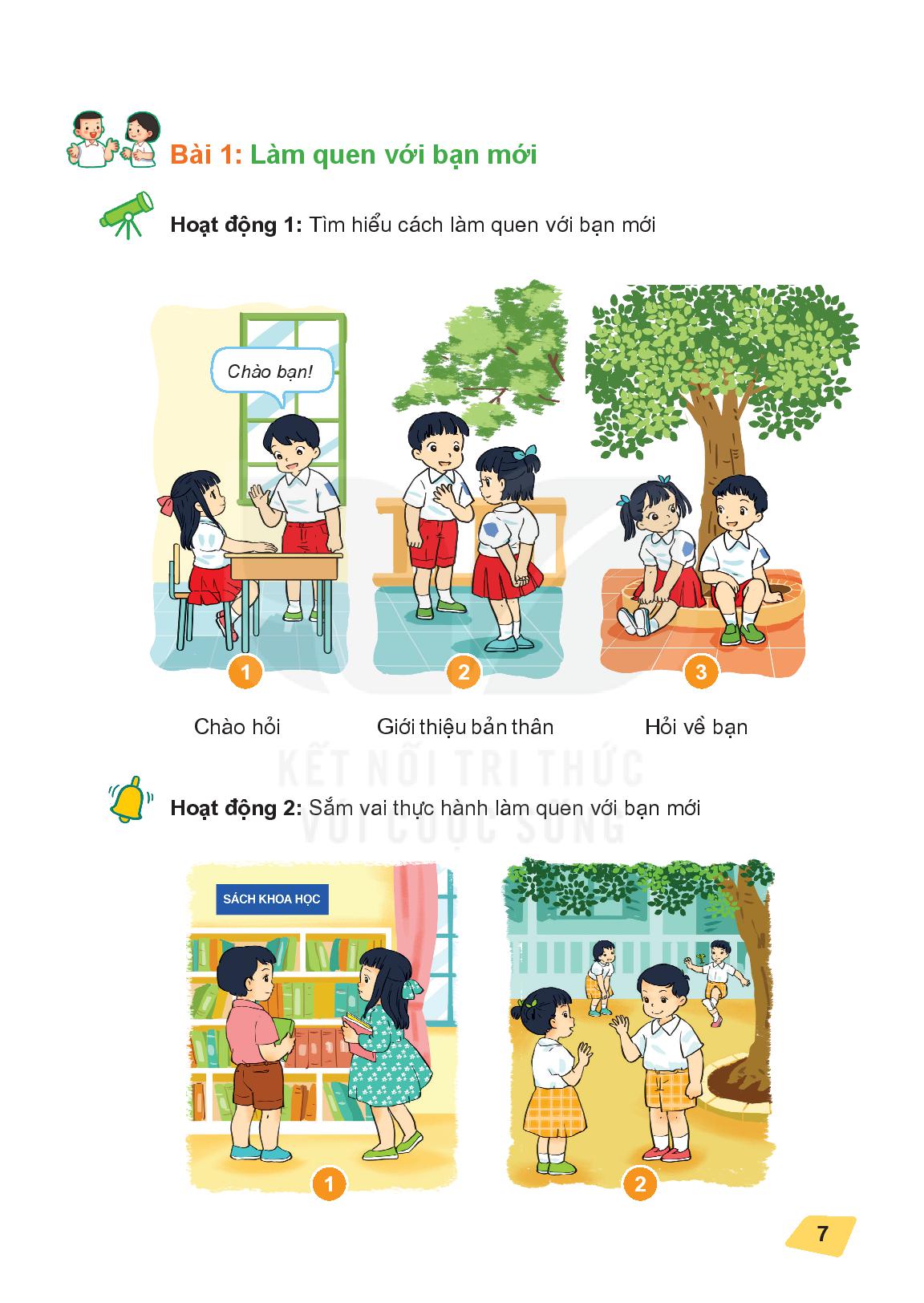 Tập thể hiện cảm xúc
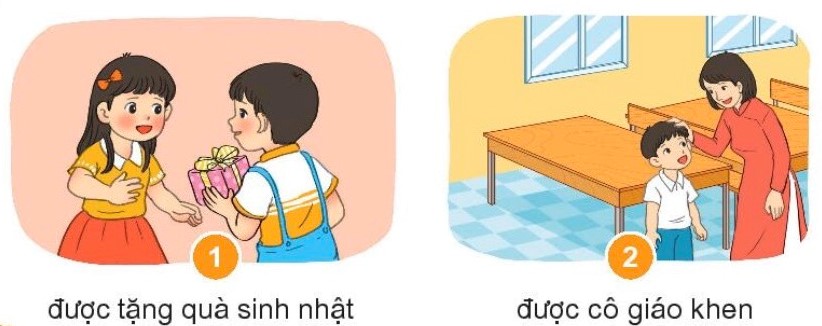 VẬN DỤNG
Hoạt động 3
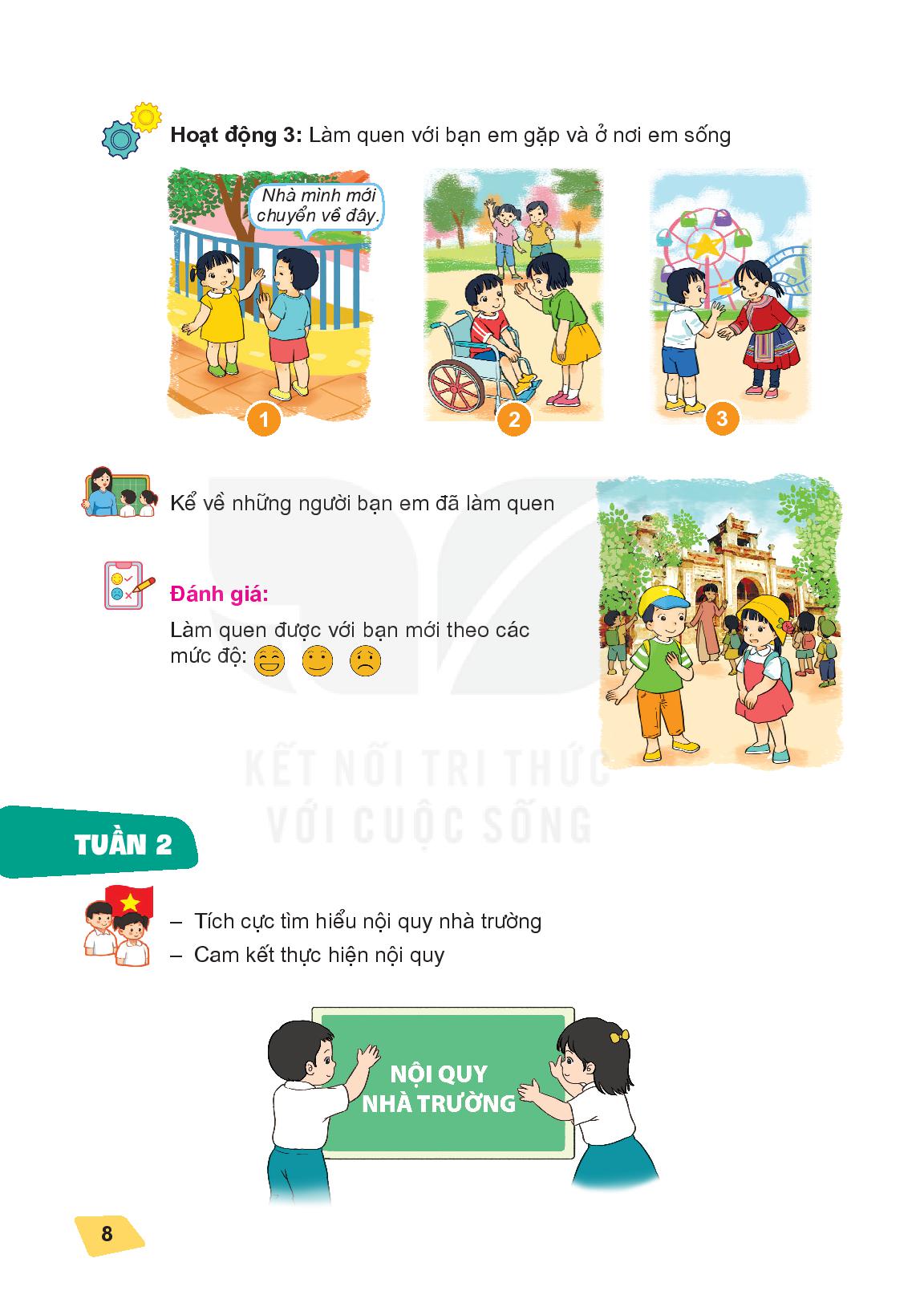 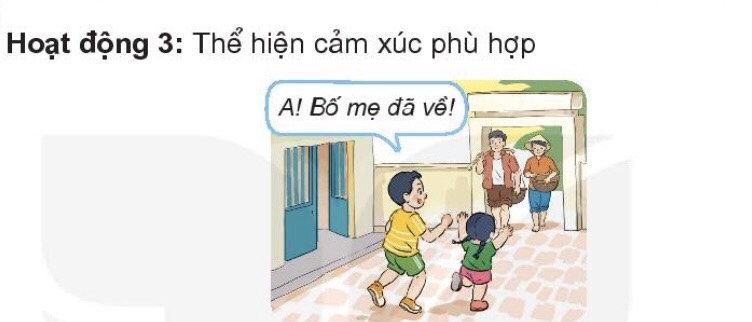 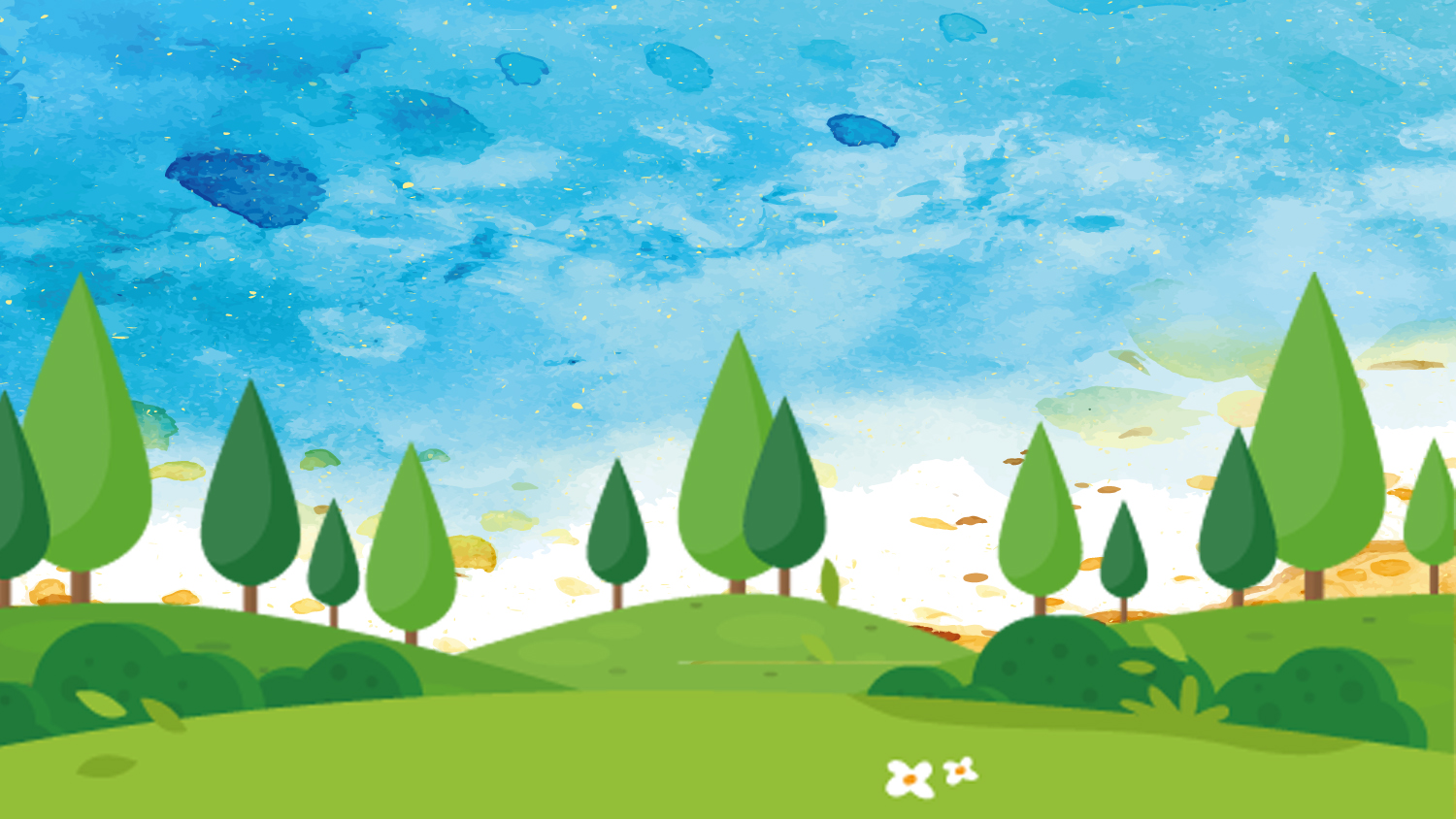 TỔNG KẾT
Mỗi người có nhiều trạng thái cảm xúckhác nhau. Em cần nhận biết được cảm xúc của mình và thể hiện cảm xúc phù hợp trong từng tình huống của cuộc sống.